كن كالغيث وأروِ قبر أبي بدعائك
لعبة تكوين الكلمات
فكرة وتصميم: زينة المرزوقي
للمزيد من الملفات يرجى الإنضمام للقناة
https://t.me/zaina_almarzooqi
أنظر إلى الصورة وكون الكلمة من الحروف الموجودة
ـد
ـر
نـ
ـسـ
ـمـ
أ
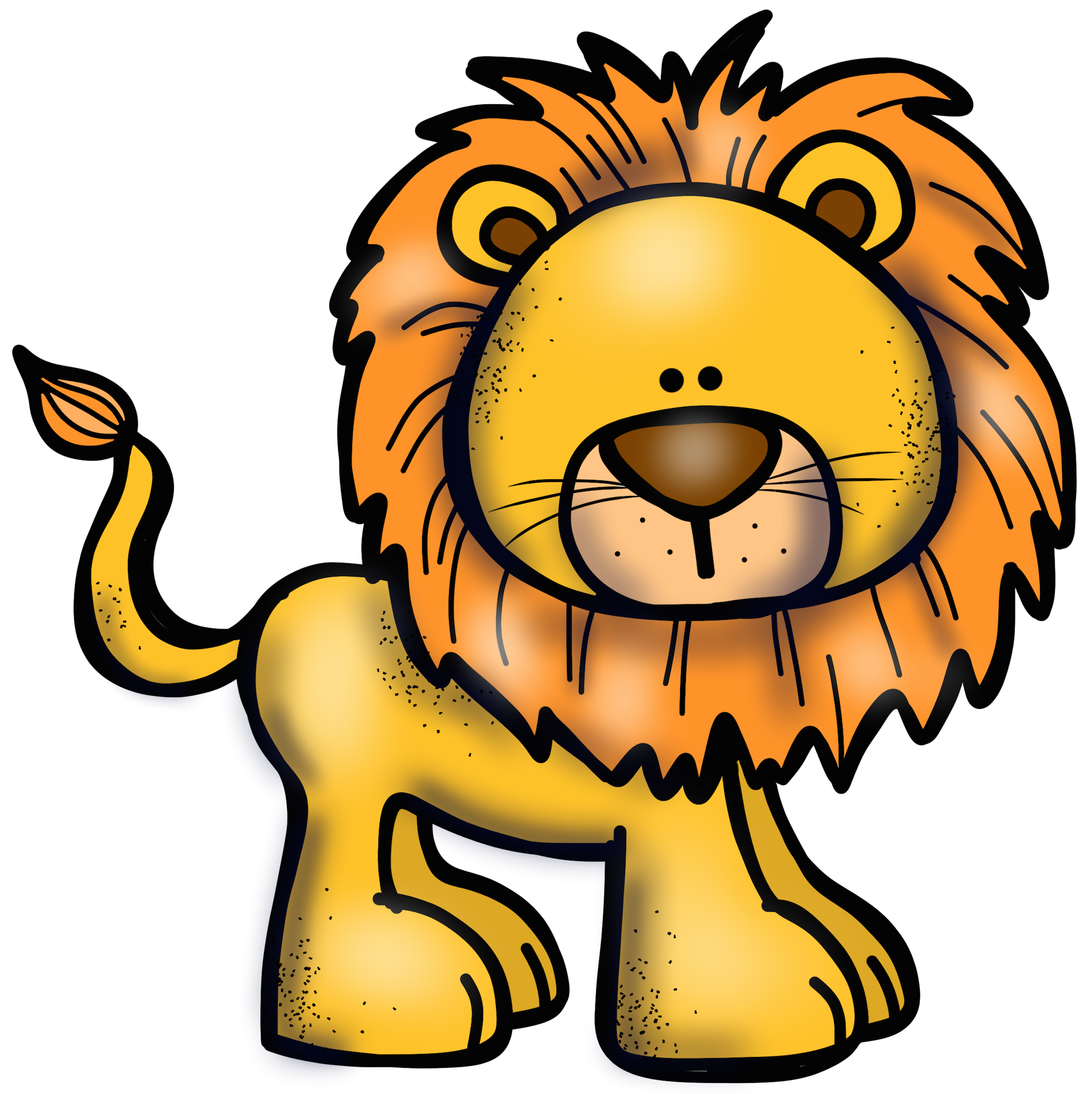 أسد
أنظر إلى الصورة وكون الكلمة من الحروف الموجودة
نـ
ـل
ـمـ
ب
ـر
جـ
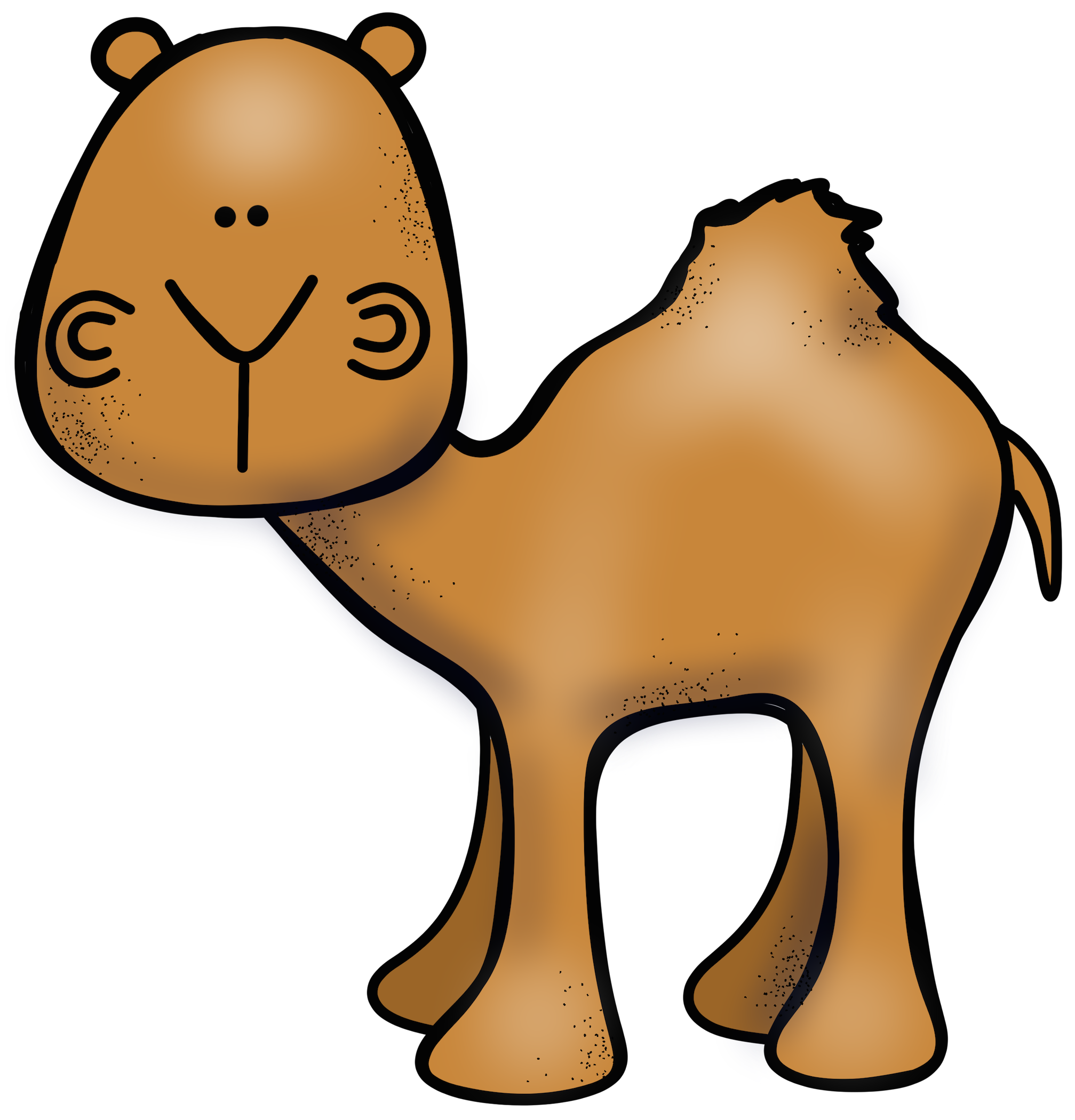 جمل
أنظر إلى الصورة وكون الكلمة من الحروف الموجودة
ل
ر
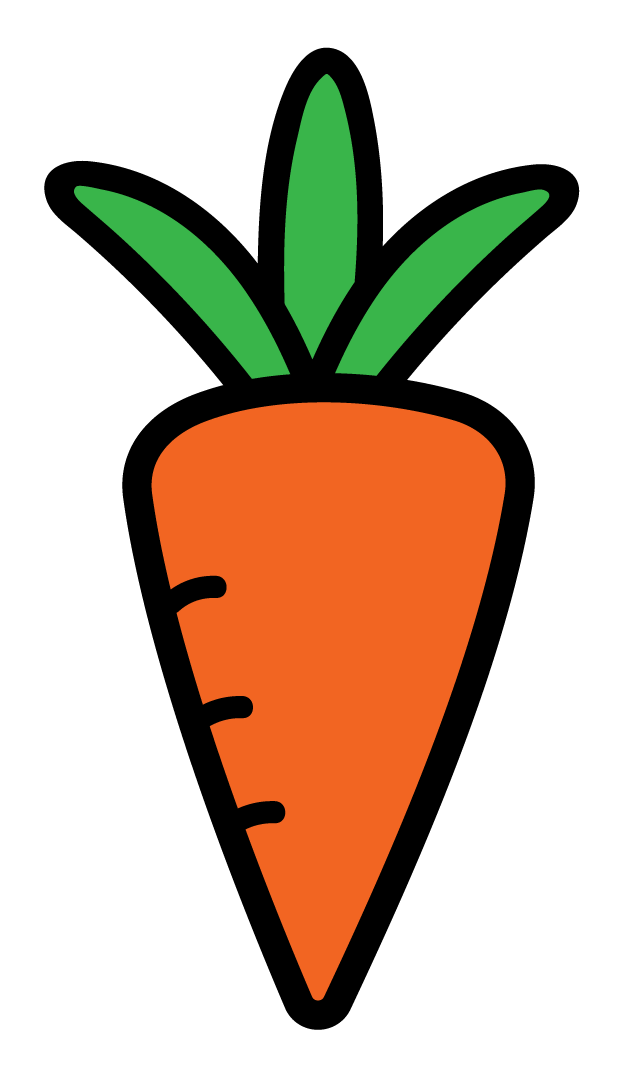 ـز
ح
ـع
جـ
جزر
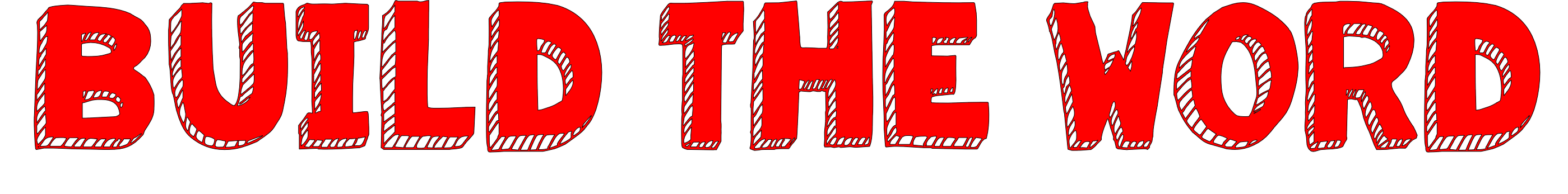 a
g
o
n
p
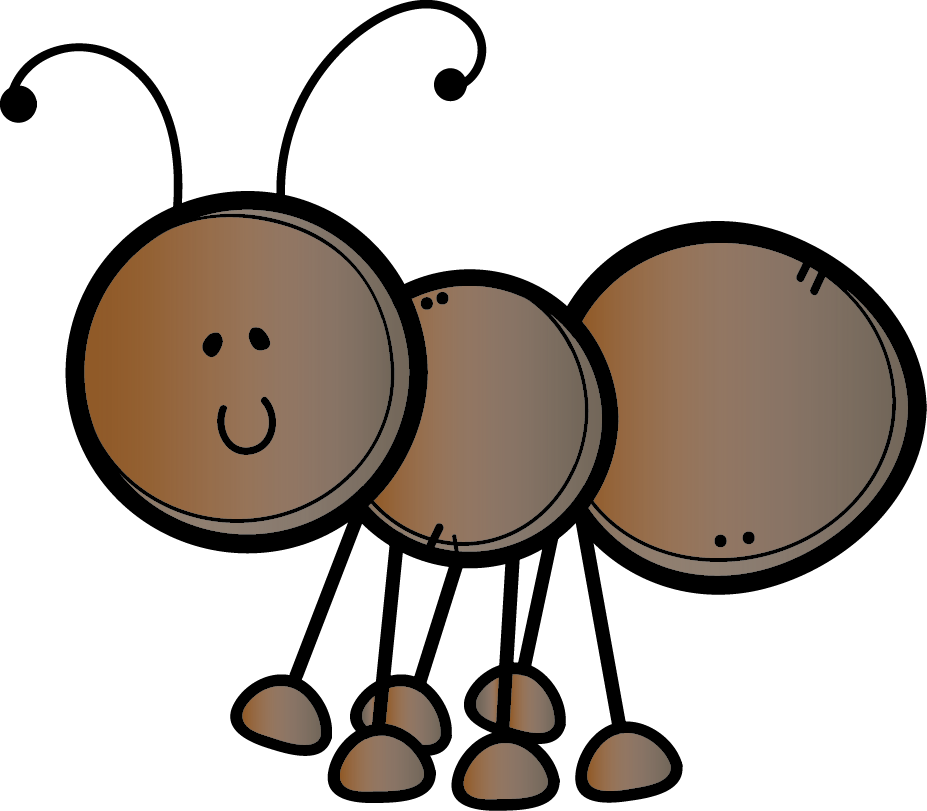 t
ant
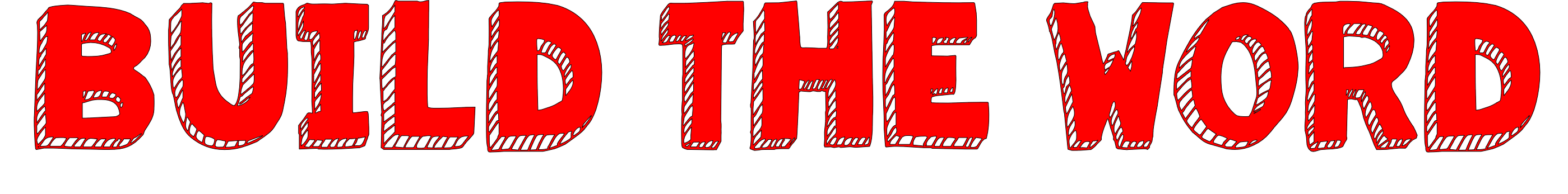 a
G
p
o
n
t
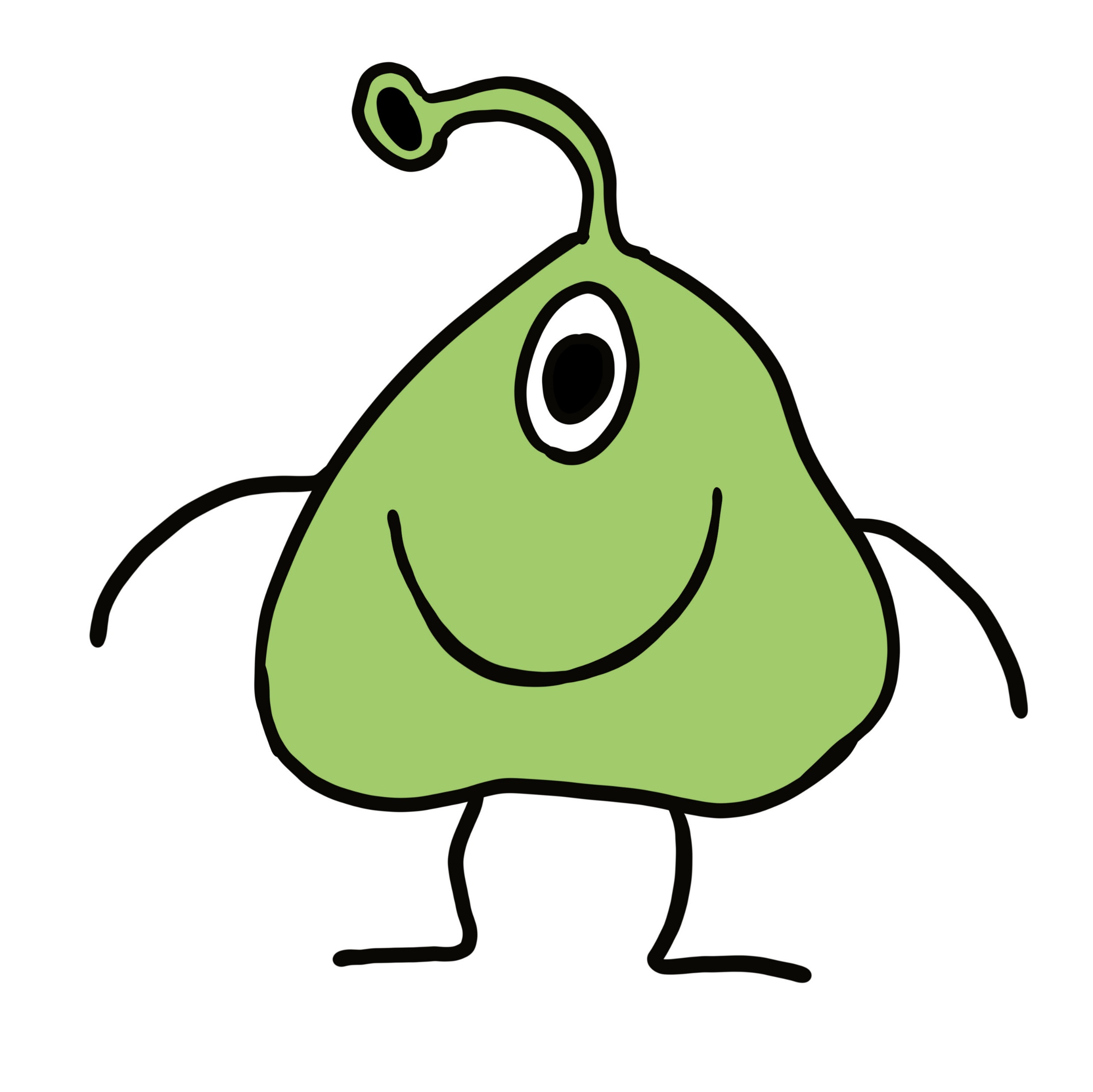 Gop
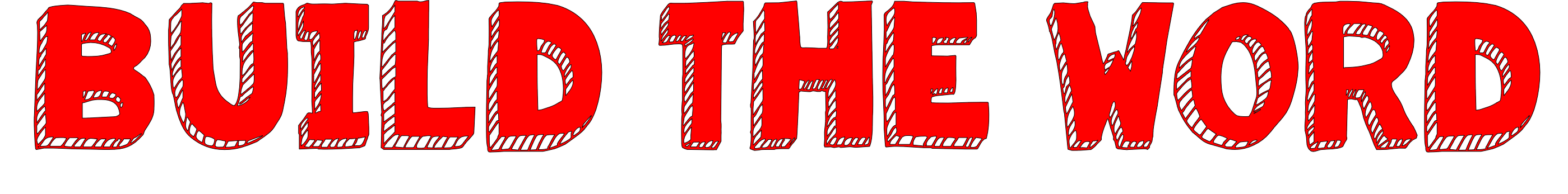 n
a
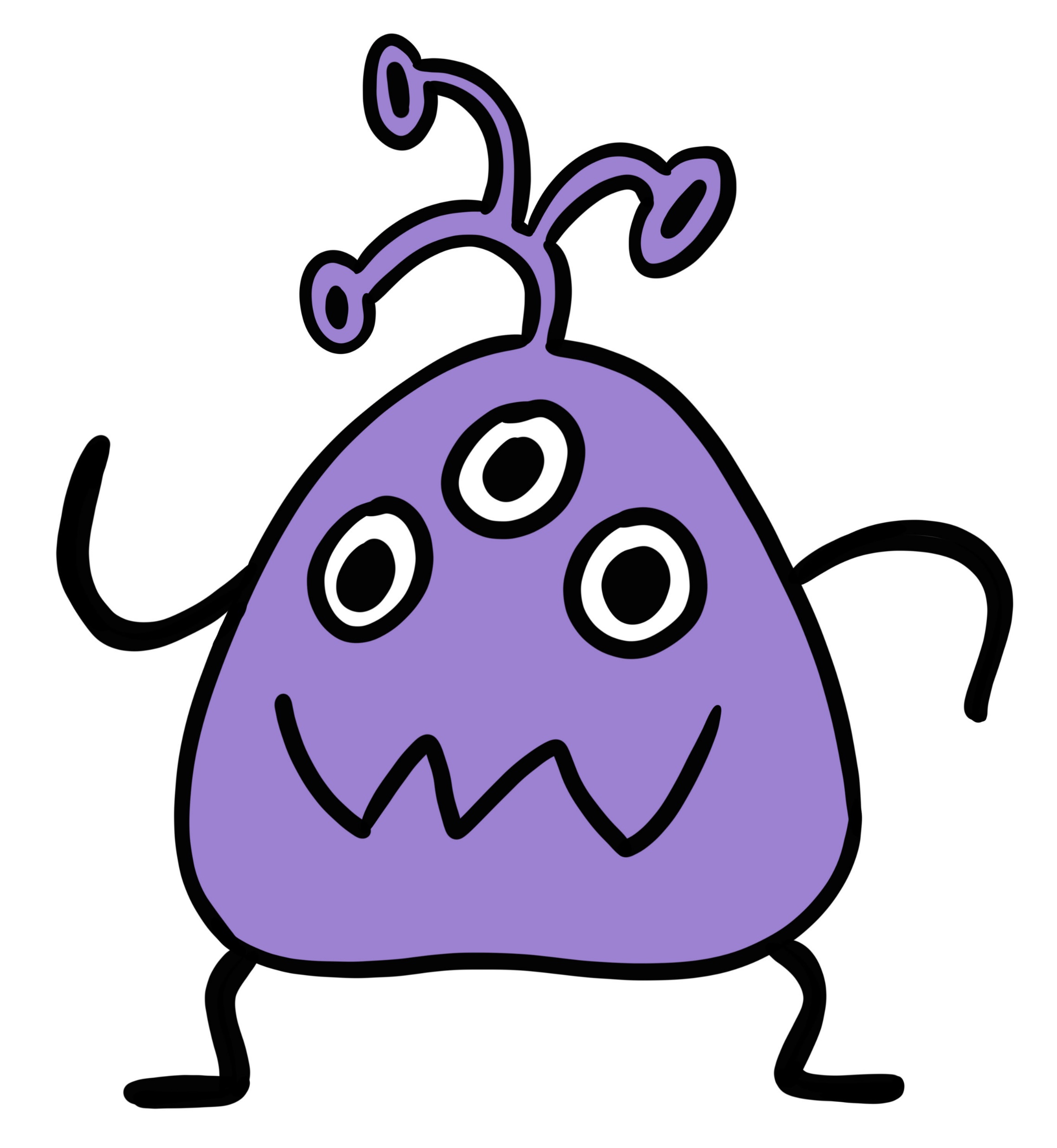 o
P
t
g
Pog